ULI101:  Introduction to Unix / Linux and the Internet      Week 5:  Lesson 1   Additional Linux commands   redirection symbols   /dev/null FILE ,  the here document
Photos and icons used in this slide show are licensed under CC BY-SA
Lesson 5.1 topics
Redirection – Part 1
Additional Commands (tr, cut, wc)
Concepts:
Standard Input, Standard Output, Standard Error
Redirection Symbols: (<, >, >>, 2>, 2>>)
Additional Redirection Concepts:
/dev/null File, The Here Document
Perform Week 5 Tutorial
Investigation 1
Additional file Manipulation Commands
Additional Text File Manipulation Commands
Here are some additional commands to manipulate content of text files.
Additional file Manipulation Commands
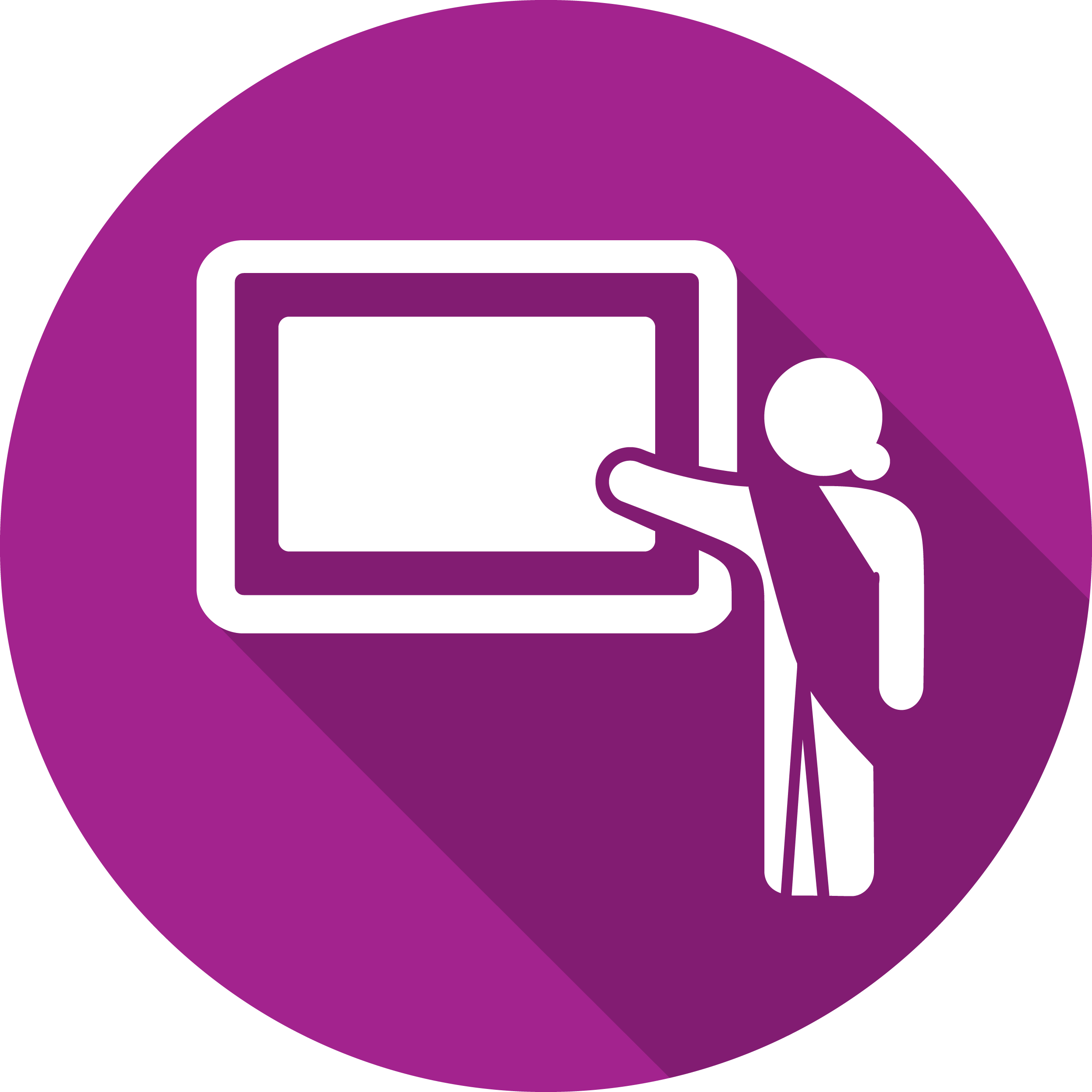 Instructor Demonstration
Your instructor will now demonstrate using the following Linux commands:
tr
cut
wc
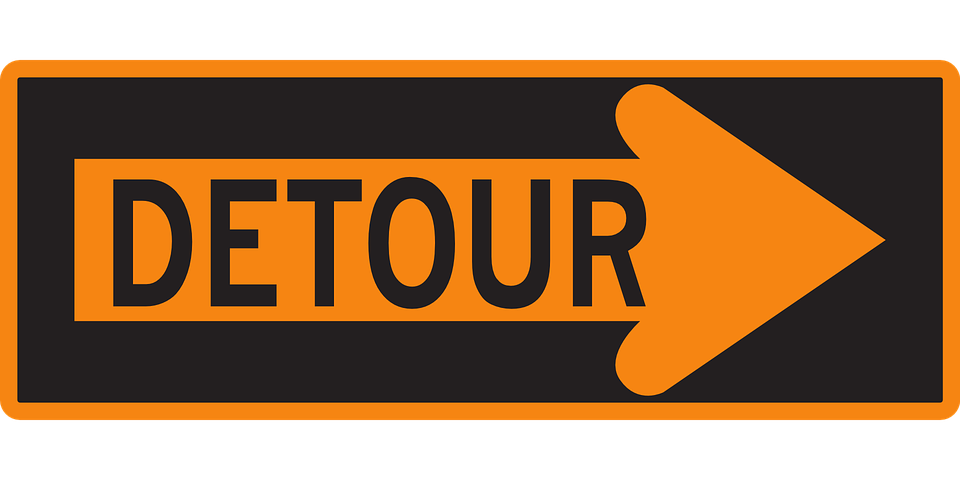 redirection
Redirection can be defined as changing from where commands read input to where commands send output.  You can redirect the input and output of a command.
For redirection, meta characters are used. 
Redirection can be into a file (shell meta characters are angle brackets '<', '>’)or a program (shell meta characters are pipe symbol '|’).
Reference: https://www.javatpoint.com/linux-input-output-redirection
redirection
Standard input (stdin) is a term which describes from where a command receives input.
The meta character “<” will redirect stdin into a command.
This would only apply to Unix/Linux commands that can accept stdin like cat, more, less, sort, grep, uniq, head, tail, tr, cut, and wc.
Examples:tr 'a-z' 'A-Z' < words.txtcat < abc.txtsort < xyz.txt
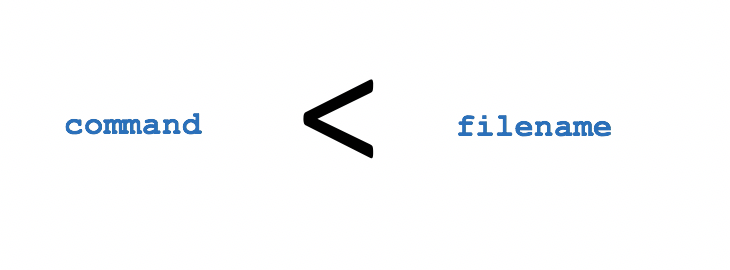 redirection
Standard output (stdout) describes where a command sends its output.
The meta character “>” will redirect stdout to a file either creating a new file if it doesn’t exist or overwriting the content of an existing file.
The meta characters “>>” will redirect stdout to a file either creating a new file if it doesn’t exist or adding stdout to the bottom to the existing file’s contents.
Examples:ls -lls -l > detailed-listing.txtls /bin >> output.txt
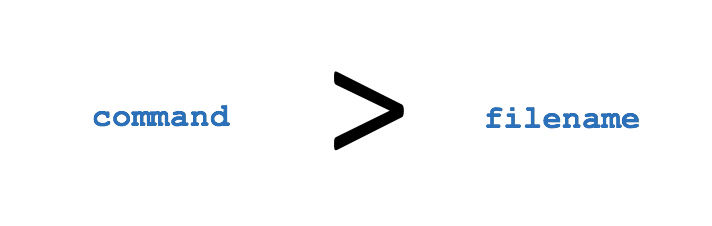 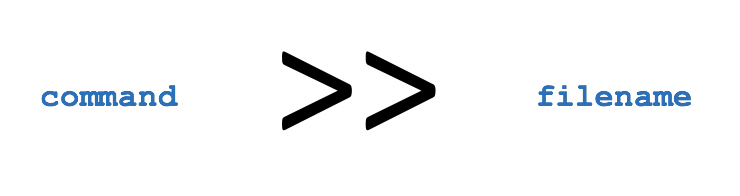 redirection
Standard Error (stderr) describes where a command sends its error messages.
The meta characters “2>” will redirect stderr to a file either creating a new file if it doesn’t exist or overwriting the content of an existing file.
The meta characters “2>>” will redirect stderr to a file either creating a new file if it doesn’t exist or adding stdout to the bottom to the existing file’s contents. 
Examples:PWDPWD 2> error-message.txtPWD 2 >> error-messages.txtPWD 2> /dev/null
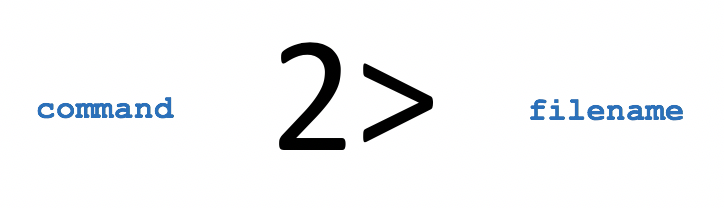 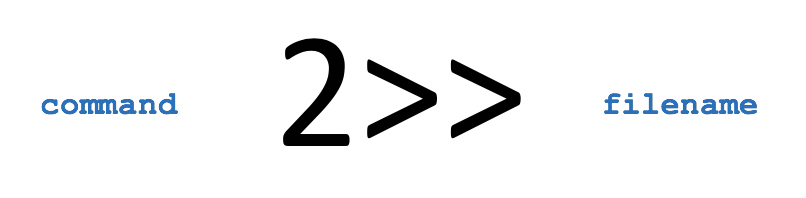 redirection
The /dev/null file (sometimes called the bit bucket or black hole) is a special system file that discards stdout or stderr.
This is useful to “throw-away” unwanted command output or errors.
Examples:ls 2> /dev/nullls > /dev/nullfind / -name "tempfile" 2> /dev/null
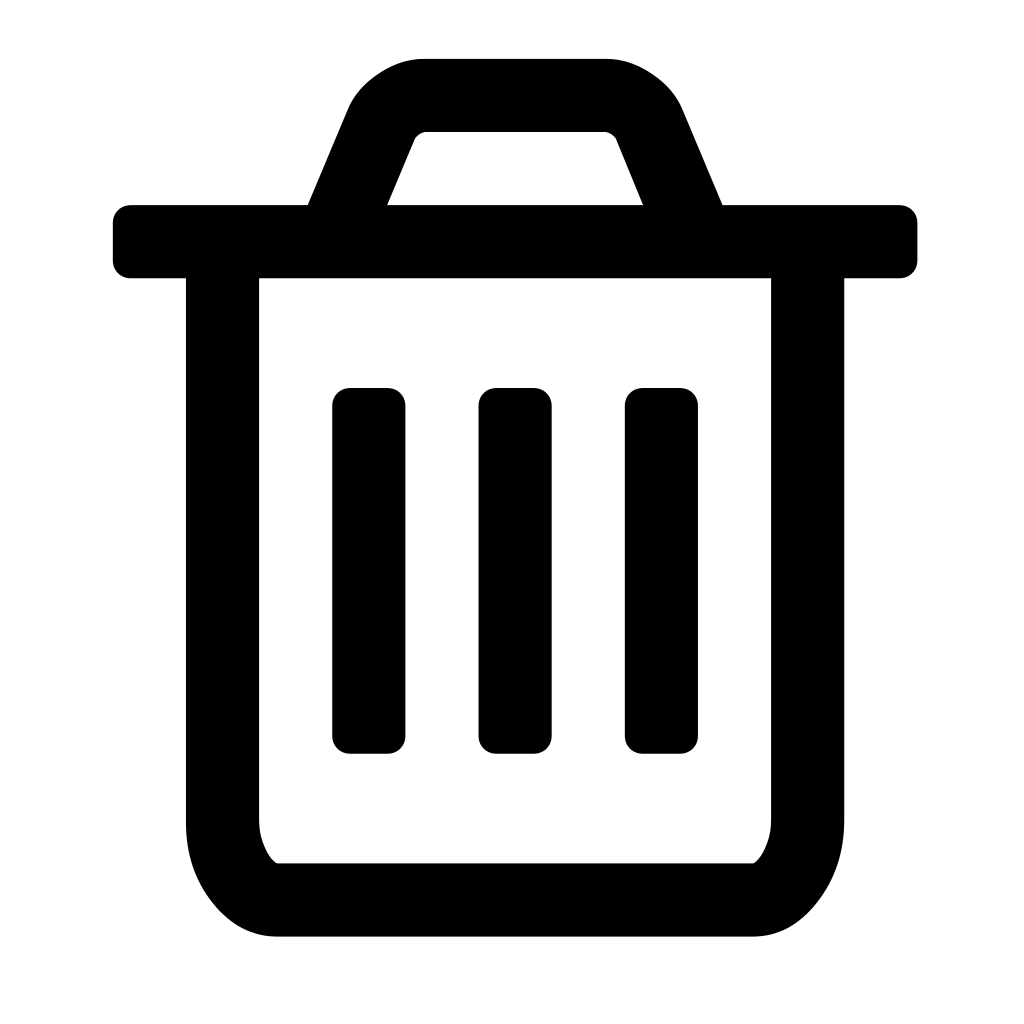 redirection
The Here Document allows stdin to be redirected into a command within the command-line.
The meta characters “<<+” will redirect stdin into the command. The + symbol is used to identify the beginning and ending of the stdin. 
You can use ANY symbol or series of characters to mark stdin as long as that symbols or characters are IDENTICAL and the ending symbol or characters are on a separate line with only that symbol or characters.
Example:
cat <<+Line 1Line 2Line 3+
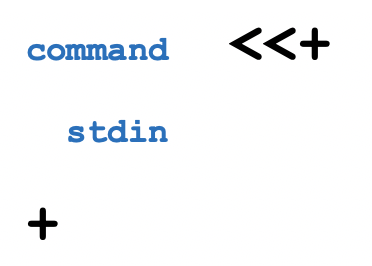 redirection
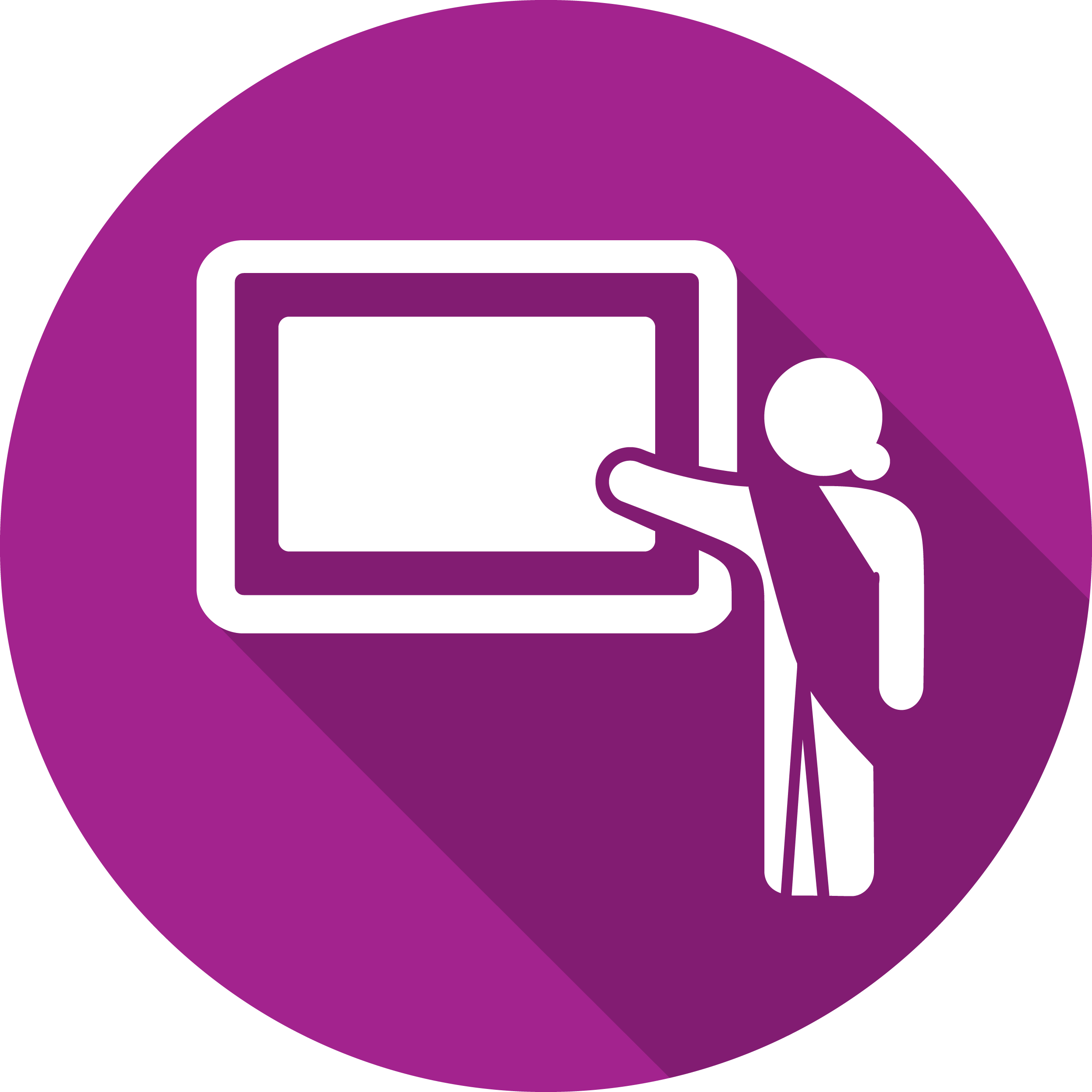 Instructor Demonstration
Your instructor will now demonstrate redirection:
Standard Input
Standard Output
Standard Error
Both Standard Output and Standard Error
Both Standard Input and Standard Output
Redirecting to /dev/null
The Here Document
redirection
Getting Practice
To get practice to help perform Assignment #2, perform Week 5 Tutorial:
INVESTIGATION 1: BASICS OF REDIRECTION
LINUX PRACTICE QUESTIONS  (Questions 1 – 4)